RHIC Heavy Ion Run-11
Gregory Marr

Run website: http://www.cadops.bnl.gov/AP/RHIC2011/
http://www.rhichome.bnl.gov/AP/RHIC2011/
5/31/2011
Heavy Ions Run-11
Present Status
200 GeV Physics continues
22 stores this week
Blue & Yellow stochastic cooling operational
All 4 longitudinal and vertical systems running
Testing methods to squeeze β* during store
Peak luminosities typically near or above best Run-10 levels; average luminosities could stand improving
5/31/2011
Heavy Ions Run-11
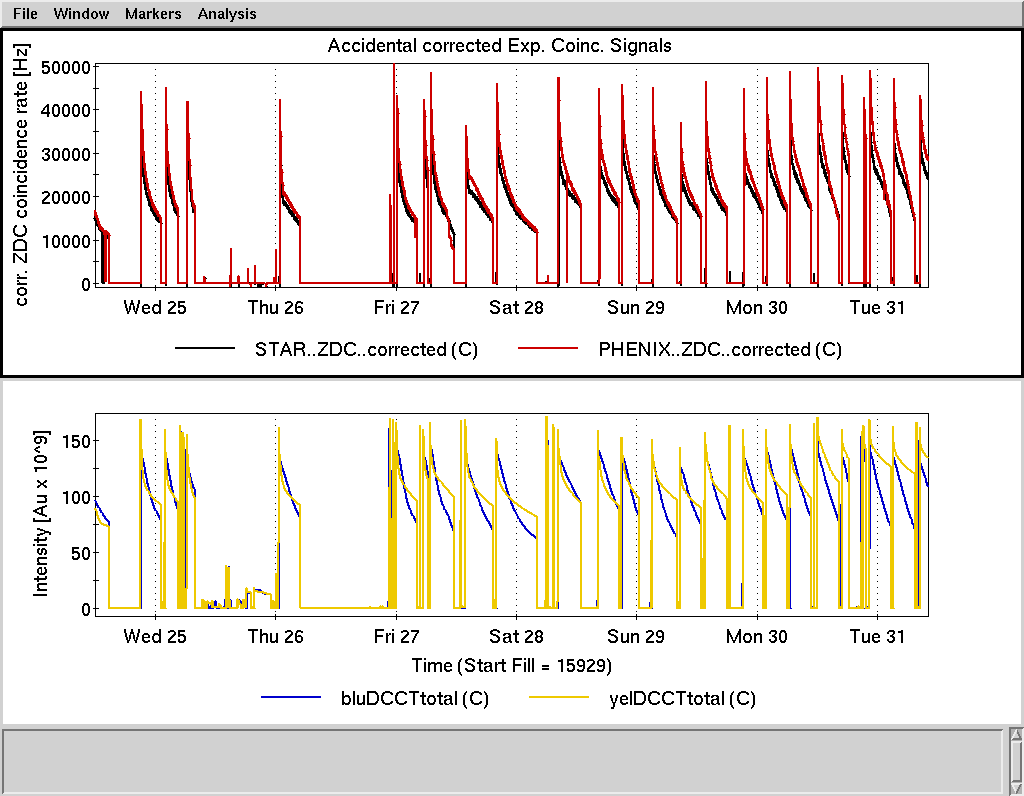 5/31/2011
Heavy Ions Run-11
Preliminary, using Run-10 cross sections
Preliminary, using Run-10 cross sections
Schedule and Run Plan
Stochastic cooling effort continues, fine tuning from store to store.
Efforts focusing on Blue and Yellow luminosity lifetime
Working point scan (Machine Development)
Blue vertical cooling pickup (Maintenance)
5/31/2011
Heavy Ions Run-11